How can age be defined:							Why is age socially constructed?
Marxism
Weberian
Functionalism
Postmodernism
Age and life chances
FAMILY
Cross over with social class? i.e. rates of poverty at different ages
CRIME
Cross over with gender? Which gender may experience more inequality at certain ages
WORKPLACE
EVIDENCE FOR AGEISM IN WIDER SOCIETY
Cross over with ethnicity?
STATISTICS FOR RATES OF POVERTY/MATERIAL DEPRIVATION for different age groups
Possible studies for age inequality
The secondary labour market  (Barron and Norris) may be increasingly populated by the young, even among the middle class, e.g.,
Students are a useful source of short-term low cost employees
Internships may be used for no-cost workers in high demand industries, e.g., the media.
Workfare may drive down available wage rates for the young even while providing important experience for those engaged
Grundy and Henretta: sandwich generation – women are now increasingly sandwiched between helping their children and caring for elderly parents
Postmodernists may be important in emphasising, nevertheless, the diversity of experience within particular age groups and the lack of common generational identity as discussed by Mannheim
Carrigan & Szmigan (2000) – advertising industry either ignores older people or portrays them as “decrepit, physically ugly or losing their mind”
Philipson (1998) suggests that the logic of capitalism is about exploiting workers and consumers for profit. This is incompatible with the need of the elderly.
Retirement from paid work often means that the elderly lose a major source of status, respect, identity and economic security. This has resulted in the elderly, despite their greater needs, being neglected by the capitalist system because they no longer have disposable income.
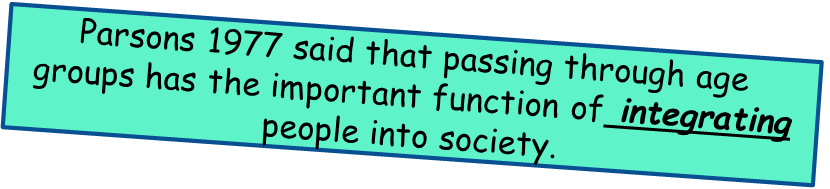 Parsons (1954) views the period of“youth” as functional. Teenage subcultures provide a transition between childhood and the responsibilities of adulthood
Strain Theory – functionalists tend to offer theories of juvenile delinquency by emphasising the lack of stake or investment that the young have in the values of society before adulthood
Cohen identifies youth subcultures – gangs, etc – as arising from the relative anomie that the young experience
Matza identifies a number of subterranean values which we all share but often suppress – being tough, having fun, etc. The young are free to experience and act on these before the need for respectability takes over.